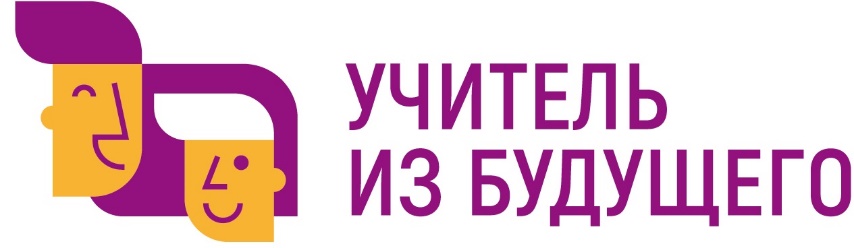 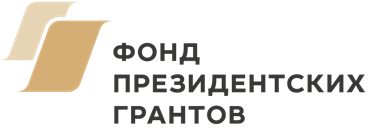 Математика. Взгляд в прошлое: математический календарь как средство повышения познавательного интереса учащихся 5-6 класса
Предметная область: 
математика
ОрганизаторАНО ДПО «Межрегиональный центр 
инновационных технологий в образовании»
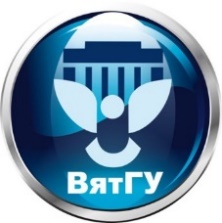 Ключевой партнерФГБОУ ВО «Вятский государственный университет»
Педагогический институт
Команда проекта
Капитан: Гусева Анастасия Андреевна, 
Участники: Вишнякова Лариса Алексеевна, Ксения Мезенцева Ксения Витальевна, Казакова Екатерина Олеговна, 
студенты ФГБОУ ВО «Вятский государственный университет», г. Киров 
Учитель: Дегтерева Мария Сергеевна, учитель математики Муниципальное общеобразовательное автономное учреждение "Лицей №21" города Кирова
Методист: Зеленина Наталья Алексеевна, кандидат педагогических наук, доцент кафедры фундаментальной математики ФГБОУ ВО «Вятский государственный университет»
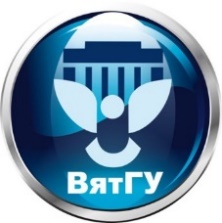 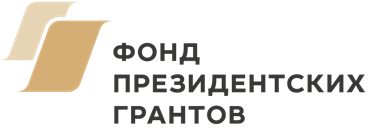 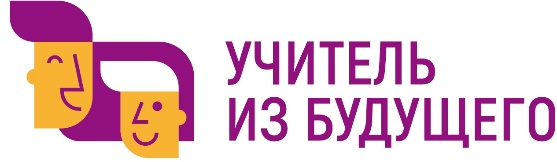 Проблема, которую должен решать проект
Низкий уровень познавательного интереса и знаний об истории развития математики у учащихся 5-6 классов общеобразовательной школы.
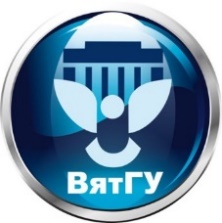 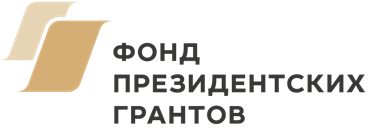 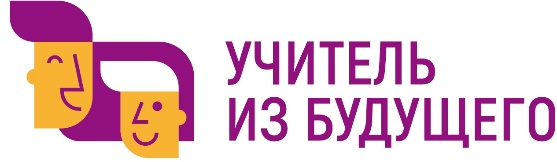 Противоречие, которое должен решать проект
Противоречие между необходимостью формирования у учащихся основной школы представлений об исторических факторах становления математической науки и недостаточное количество информации по истории развития науки или ее отсутствие в учебной математической литературе.
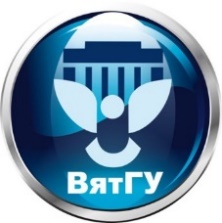 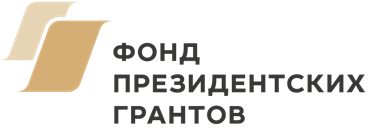 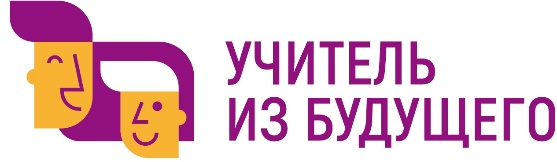 Цель проекта
Повышение познавательного интереса школьников и уровня знаний об историческом развитии науки математики путем систематического использования математического календаря при обучении учащихся 5 – 6 класса
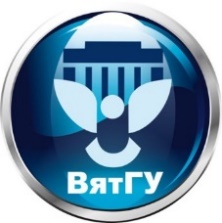 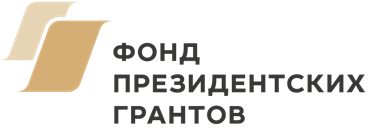 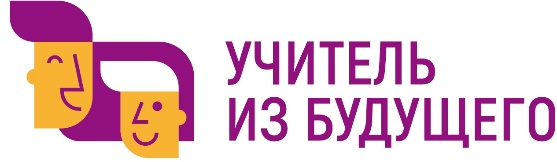 Ожидаемый результат (продукт, ресурс)
Математический календарь для учащихся 5-6 классов общеобразовательной школы, включающий в себя карточки для учащихся с информацией по истории развития математики; электронный и печатный вариант календаря; пособие для учителя с расширенной информацией, содержащейся на карточках; методические рекомендации по их использованию.
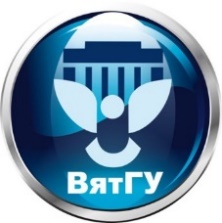 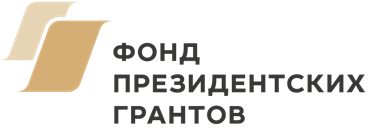 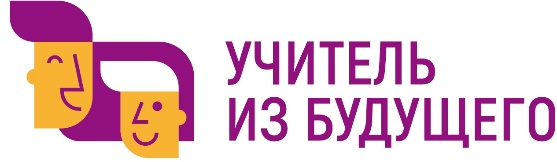 Название проекта
Математика. Взгляд в прошлое: математический календарь как средство повышения познавательного интереса учащихся 5 – 6 класса
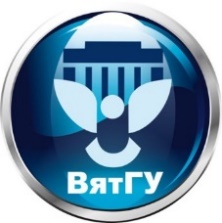 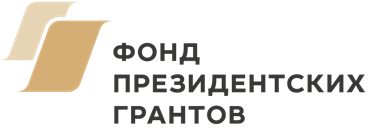 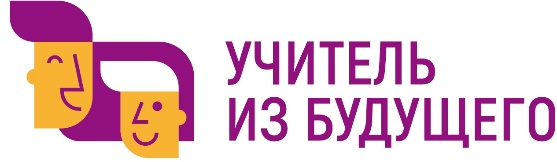